Julio de  2019
Diapositivas clave sobre epidemiología
Resumen mundial sobre la epidemia de sida  2018
Total
Adultos
Mujeres (>15 años)
Niños (<15 años)


Total
Adultos
Niños (<15 años)


Total
Adultos
Niños (<15 años)
37.9 millones [32.7 millones–44.0 millones] 
36.2 millones 	 [31.3 millones–42.0 millones]
18.8 millones 	 [16.4 millones–21.7 millones]
  1.7 millones 	 [1.3 millones–2.2 millones]


1.7 millones 	[1.4 millones–2.3 millones]1.6 millones 	[1.2 millones–2.1 millones] 
160 000 	[110 000–260 000]


770 000 	[570 000–1.1 millones]
670 000 	[500 000–920 000]
100 000 	[64 000–160 000]
Número de personas que viven con el VIH
Nuevas infecciones 
por el VIH en 2018
Muertes relacionadas con el sida en 2018
Estimaciones mundiales sobre adultos y niños  2018
Personas que viven con el VIH	37.9 millones 	[32.7 millones–44.0 millones]
Nuevas infecciones por el VIH en 2018 	1.7 millones 	[1.4 millones–2.3 millones]
Muertes relacionadas con el sida en 2018	770 000 		[570 000–1.1 millones]
Alrededor de 5000 nuevas infecciones por el VIH cada día (entre adultos y niños)  2018
En torno al 61% de estas infecciones se producen en África subsahariana
Alrededor de 500 infecciones se producen entre niños menores de 15 años
Aproximadamente 4400 infecciones se producen entre personas adultas de 15 años o más, de las cuales:
─ casi el 47% son mujeres
─ alrededor del 32% son jóvenes (15–24)
─ en torno al 20% son mujeres jóvenes (15–24)
Estimaciones mundiales sobre niños (<15 años)   2018
Niños que viven con el VIH	1.7 millones 	[1.3 millones–2.2 millones]
Nuevas infecciones por el VIH en 2018 	160 000 		[110 000–260 000]
Muertes relacionadas con el sida en 2018	100 000 		[64 000–160 000]
Estadísticas y características regionales del VIH y el sida  2018
Adultos y niños que viven con el VIH
Muertes de adultos y niños 
a causa del sida
Adultos y niños que han contraído la infección por el VIH
África oriental y meridional
20.6 millones
[18.2 millones–23.2 millones]
800 000
[620 000–1.0 millones]
310 000
[230 000–400 000]
África occidental y central
5.0 millones
[4.0 millones–6.3 millones]
280 000
[180 000–420 000]
160 000
[110 00–230 000]
Oriente Medio y África 
septentrional
240 000
[160 000–390 000]
20 000
[8500–40 000]
8400
[4800–14 000]
Asia y el Pacífico
5.9 millones
[5.1 millones–7.1 millones]
310 000
[270 000–380 000]
200 000
[160 000–290 000]
América Latina
1.9 millones
[1.6 millones–2.4 millones]
100 000
[79 000–130 000]
35 000
[25 000–46 000]
Caribe
340 000
[290 000–390 000]
16 000
[11 000–24 000]
6700
[5100–9100]
Europa oriental y Asia central
1.7 millones
[1.5 millones–1.9 millones]
150 000
[140 000–160 000]
38 000
[28 000–48 000]
Europa occidental y central, y
América del Norte
2.2 millones
[1.9 millones–2.4 millones]
68 000
[58 000–77 000]
13 000
[9400–16 000]
TOTAL
37.9 millones
[32.7 millones–44.0 millones]
1.7 millones
[1.4 millones–2.3 millones]
770 000
[570 000–1.1 millones]
Los intervalos que se incluyen junto a las cifras estimadas en esta tabla establecen los límites dentro de los cuales se encuentran los números reales, de acuerdo con los datos más fiables disponibles.
Número estimado de adultos y niños que viven con el VIH  1990–2018
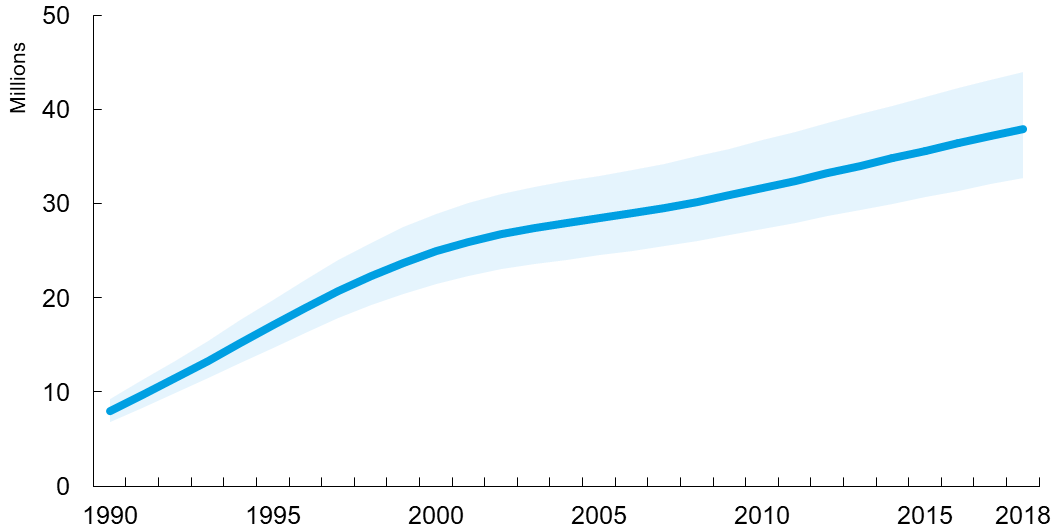 Número estimado de adultos y niños que viven con el VIH
Intervalo de incertidumbre
Adultos y niños que han contraído la infección por el VIH  1990–2018
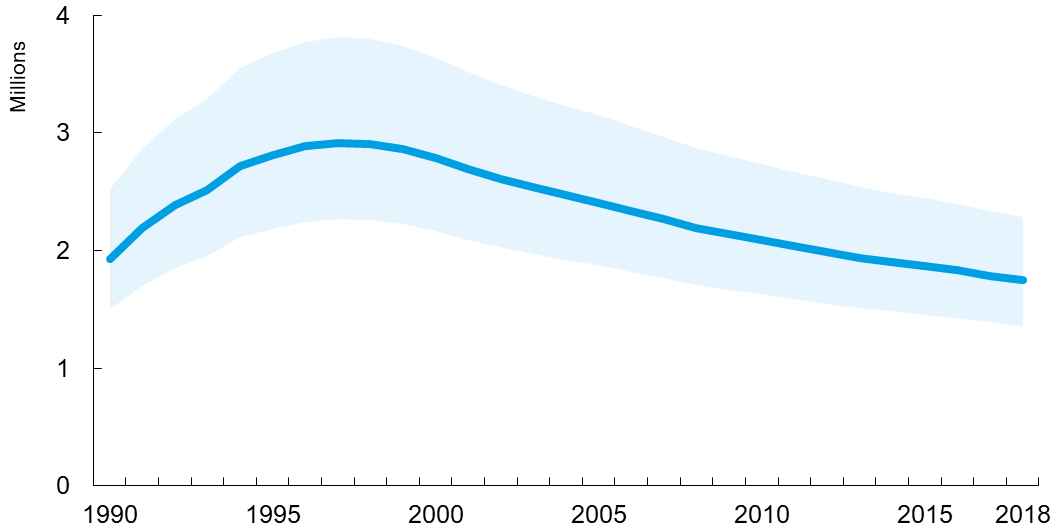 Adultos y niños que han contraído la infección por el VIH
Intervalo de incertidumbre
Muertes de adultos y niños a causa del sida  1990–2018
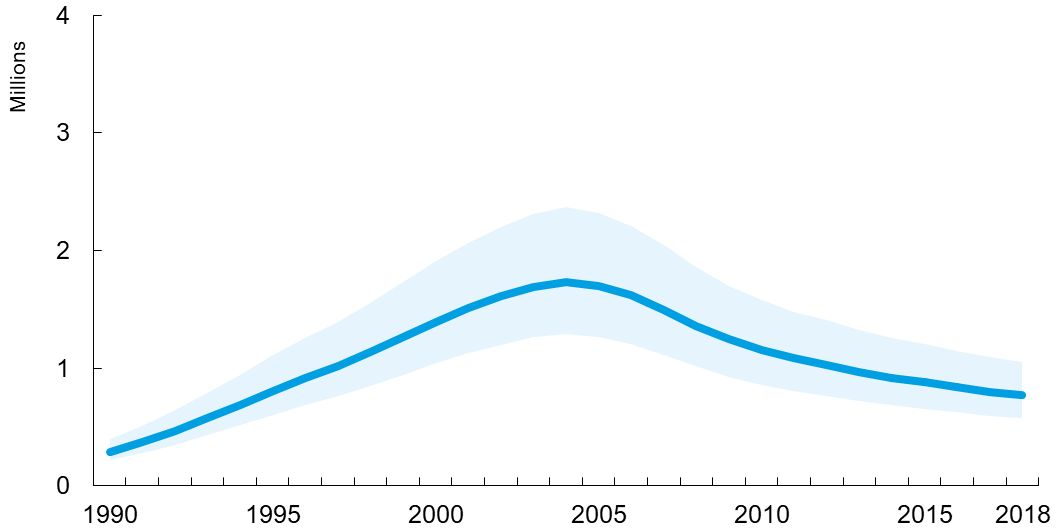 Muertes de adultos y niños a causa del sida
Intervalo de incertidumbre
Número estimado de adultos y niños que viven con el VIH   2018
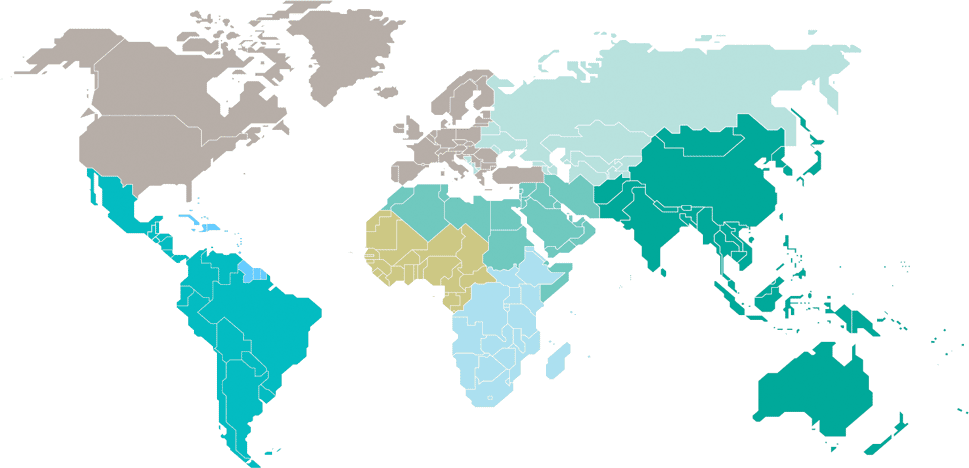 Europa oriental y Asia central
1.7 millones 
[1.5 millones–1.9 millones]
América del Norte, y Europa occidental y central
2.2 millones 
[1.9 millones–2.4 millones]
Oriente Medio y África septentrional
240 000
[160 000–390 000]
Caribe 
340 000
[290 000–390 000]
África occidental y central
5.0 millones
[4.0 millones–6.3 millones]
Asia y el Pacífico
5.9 millones
[5.1 millones–7.1 millones]
América Latina 
1.9 millones
[1.6 millones–2.4 millones]
África oriental y meridional
20.6 millones
[18.2 millones–23.2 millones]
Total: 37.9 millones [32.7 millones–44.0 millones]
Número estimado de adultos y niños que han contraído la infección 
por el VIH  2018
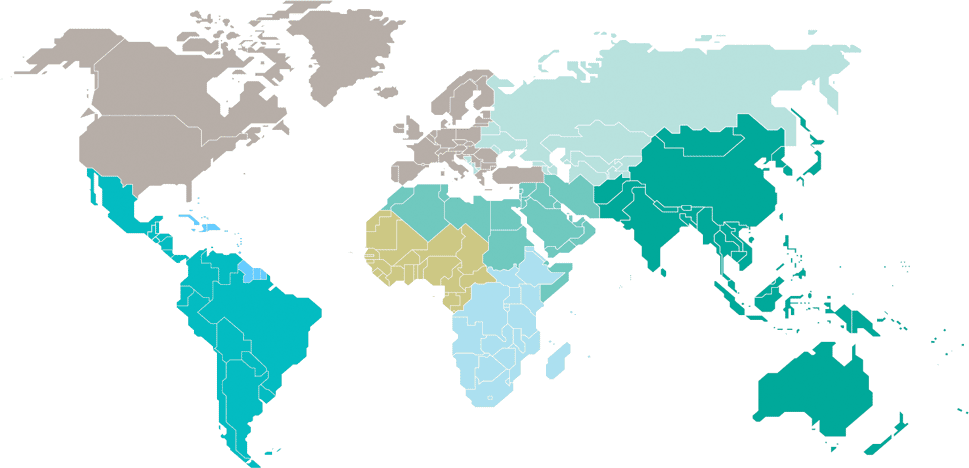 Europa oriental y Asia central
150 000
[140 000–160 000]
América del Norte, y Europa occidental y central
68 000
[58 000–77 000]
Oriente Medio y África septentrional
20 000
[8500–40 000]
Caribe 
16 000
[11 000–24 000]
África occidental y central
280 000
[180 000–420 000]
Asia y el Pacífico
310 000
[270 000–380 000]
América Latina 
100 000
[79 000–130 000]
África oriental y meridional
800 000
[620 000–1.0 millones]
Total: 1.7 millones [1.4 millones–2.3 millones]
Número estimado de muertes de adultos y niños a causa del sida  2018
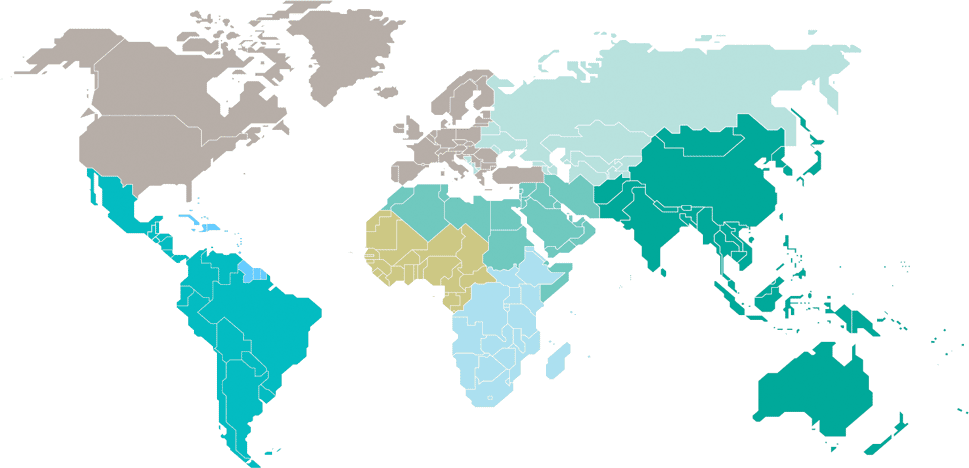 Europa oriental y Asia central
38 000 
[28 000–48 000]
América del Norte, y Europa occidental y central
13 000 
[9400–16 000]
Oriente Medio y África septentrional
8400
[4800–14 000]
Caribe 
6700
[5100–9100]
África occidental y central
160 000
[110 000–230 000]
Asia y el Pacífico
200 000
[160 000–290 000]
América Latina 
35 000
[25 000–46 000]
África oriental y meridional
310 000
[230 000–400 000]
Total: 770 000 [570 000–1.1 millones]
Número estimado de niños (<15 años) que viven con el VIH 2018
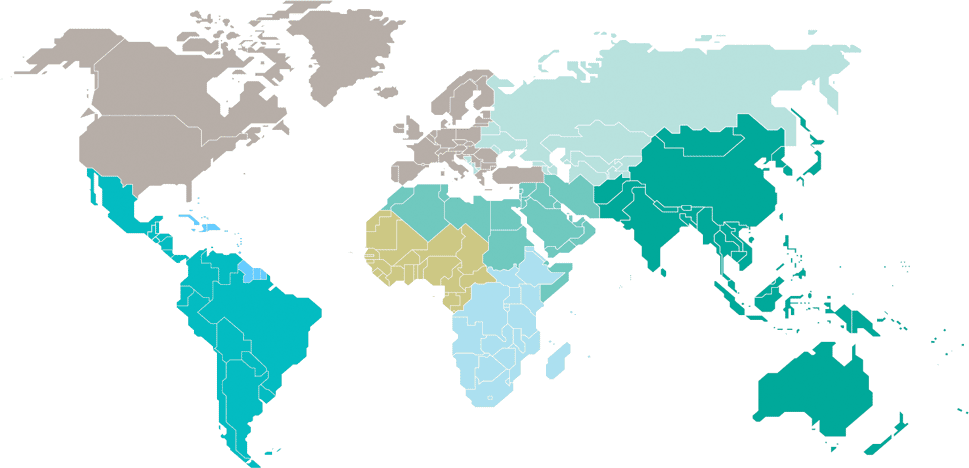 Europa oriental y Asia central
…*
América del Norte, y Europa occidental y central
…*
Oriente Medio y África septentrional
9900
[6800–14 000]
Caribe 
11 000
[9000–13 000]
África occidental y central
450 000
[320 000–590 000]
Asia y el Pacífico
110 000
[95 000–160 000]
América Latina 
31 000
[25 000–40 000]
África oriental y meridional
1.1 millones
[850 000–1.4 millones]
Total: 1.7 millones [1.3 millones–2.2 millones]
*No se publican estimaciones sobre niños debido a que son cantidades muy reducidas.
Número estimado de niños (<15 años) que han contraído la infección por el VIH  2018
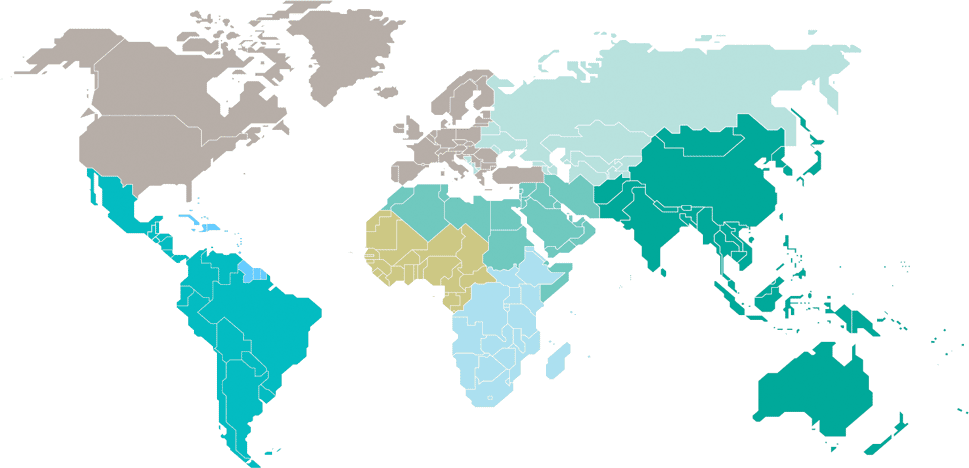 Europa oriental y Asia central
…*
América del Norte, y Europa occidental y central
…*
Oriente Medio y África septentrional
1500
[710–2800]
Caribe 
1100
[660 – 1500]
África occidental y central
58 000
[36 000–87 000]
Asia y el Pacífico
12 000
[9800–18 000]
América Latina 
3100
[2100–4600]
África oriental y meridional
84 000
[57 000–140 000]
Total: 160 000 [110 000–260 000]
*No se publican estimaciones sobre niños debido a que son cantidades muy reducidas.
Número estimado de muertes de niños (<15 años) a causa del sida   2018
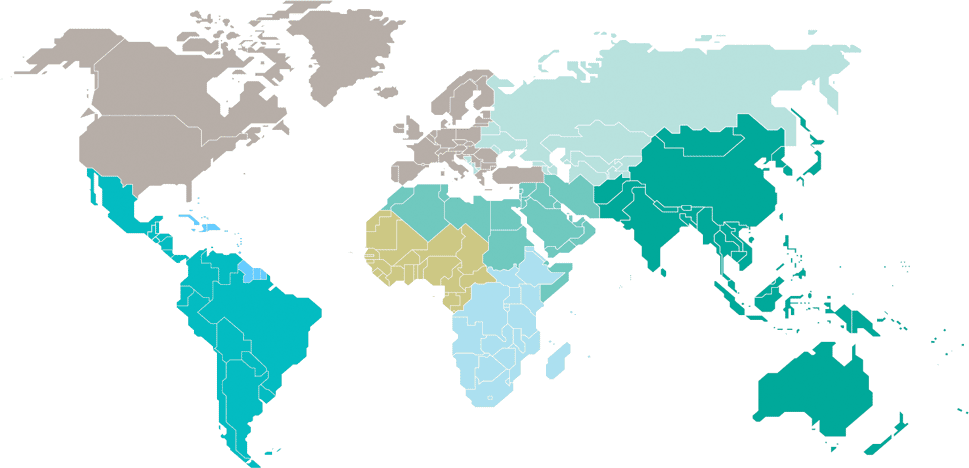 Europa oriental y Asia central
…*
América del Norte, y Europa occidental y central
…*
Oriente Medio y África septentrional
950
[520–1700]
Caribe 
660
[<500 – 910]
África occidental y central
38 000
[24 000–57 000]
Asia y el Pacífico
6700
[5100–9600]
América Latina 
2000
[1400–3100]
África oriental y meridional
49 000
[31 000–80 000]
Total: 100 000 [64 000–160 000]
*No se publican estimaciones sobre niños debido a que son cantidades muy reducidas.